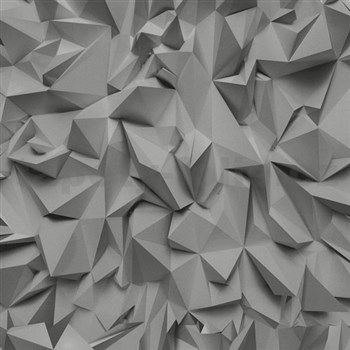 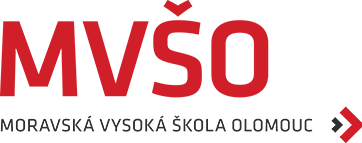 5. 
DEFINOVÁNÍ PROBLÉMU 
A 
VÝZKUMNÝ PROCES
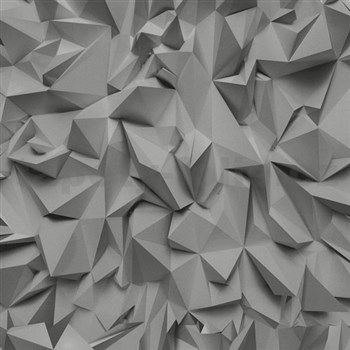 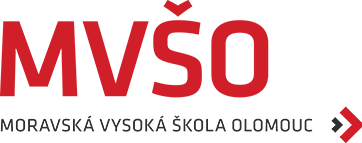 DEFINOVÁNÍ PROBLÉMU
Stupeň nejistoty ovlivňuje marketingové rozhodování  ve vedení typy výzkumu.
Marketingový manažer musí mít naprostou jistotu týkající se podnikatelsko-obchodní situace.
Většina marketingových rozhodování se pohybuje mezi dvěma extrémy:
rutinními výzkumnými technikami,
naprostou nejasností zkoumaného problému.
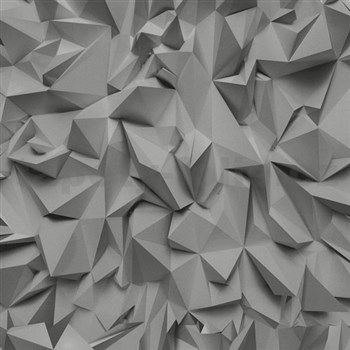 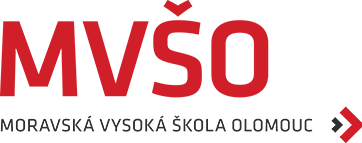 PROCES DEFINOVÁNÍ PROBLÉMU
Definice problému identifikuje jaké specifické rozhodnutí má být učiněno nebo jaký problém má být vyřešen.
Jedná se o kritické stádium výzkumného procesu.

Stanovení cíle výzkumu.
Porozumění pozadí výzkumu.
Izolovat a identifikovat problém.
Determinovat jednotky analýzy.
Stanovit relevantních proměnné.
Stanovit správné otázky výzkumu a výzkumných cílů.
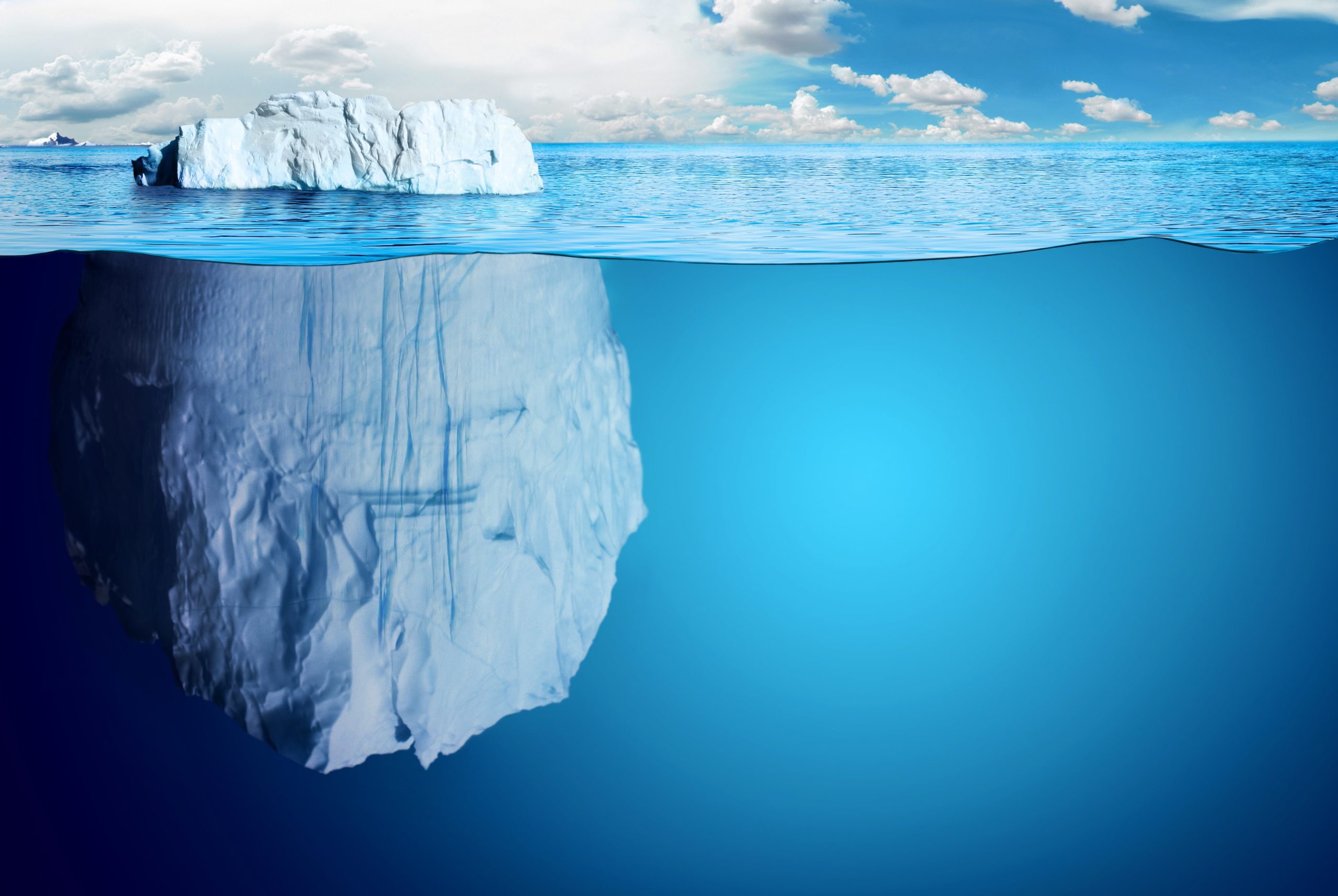 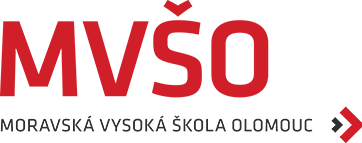 STANOVENÍ CÍLE VÝZKUMU
„Jaký je správný cíl výzkumu?“
Manažerský cíl vyjádřený v měřitelných termínech a podmínkách. 
Použití principu skrytého ledovce       vidět je pouze 10 % nad hladinou, zatímco pod hladinou je 90 %        celý problém není viditelný a vnímán marketingovými manažery.
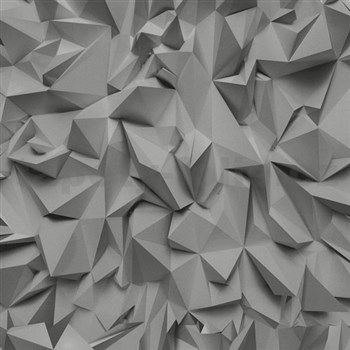 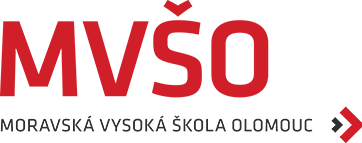 2. POROZUMĚNÍ POZADÍ VÝZKUMU
Zkušení marketingoví manažeři si uvědomují, že důležité informace o situaci získají studiem předcházejících událostí a důvodů. „Proč se problémy objevily?“
Provedení situační analýzy        zahrnuje a popisuje sběr neformálních informací.
Seznámení se s podmínkami a prostředím, ve kterém se budou muset rozhodovat.
Provedení exploračního výzkumu k získání důležitých informací.
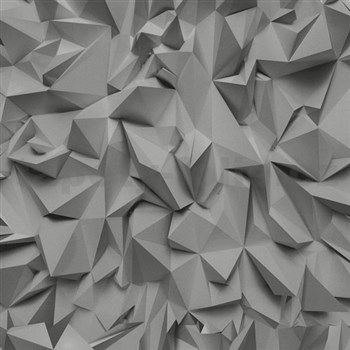 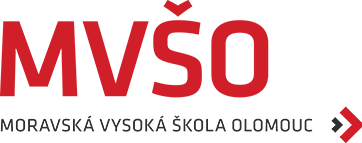 3. IZOLOVAT A IDENTIFIKOVAT PROBLÉM

Malému pivovaru výrazně klesly prodeje piva.

Pivovar si myslí, že spotřebitelé preferují chuť konkrétní značky a zamysleli by se nad úpravou chuti.

Ve skutečnosti je však problém v balení, je staromódní, nezaujme.

Je nutné identifikovat problém správně!
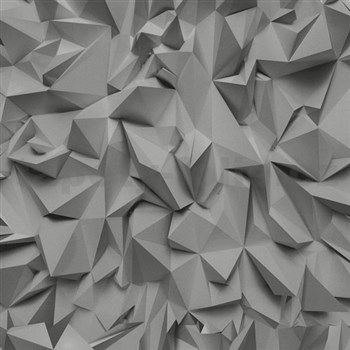 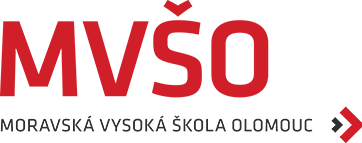 4. DETERMINOVÁNÍ JEDNOTKY ANALÝZY
Definice problému vyžaduje, aby výzkumníci definovali pro zpracování studie jednotku analýzy.
Výzkumník musí specifikovat, zda budou provádět šetření a jaká data budou sbírat.
Příklad při studii domácností je typickou jednotkou manželský pár.        Důvodem je fakt, že většinu rozhodování provádějí společně (koupě bytu).
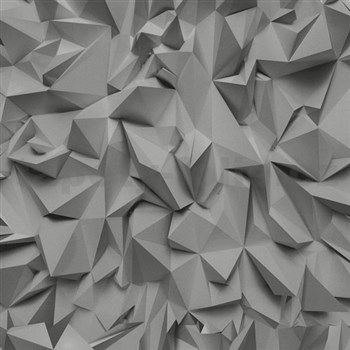 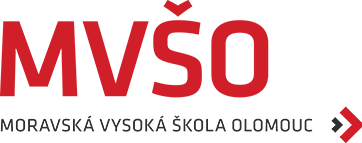 5. STANOVENÍ RELEVANTNÍ PROMĚNNÉ
Stanovení klíčové proměnné.

6. STANOVENÍ SPRÁVNÉ OTÁZKY VÝZKUMU  A VÝZKUMNÝCH CÍLŮ
Manažeři a výzkumníci zpracovávají písemné prohlášení o výzkumných otázkách a výzkumných cílech a stanovují hypotézy.
Hypotéza je stanovisko, které e podepřeno nebo vyvráceno získanými empirickými daty.
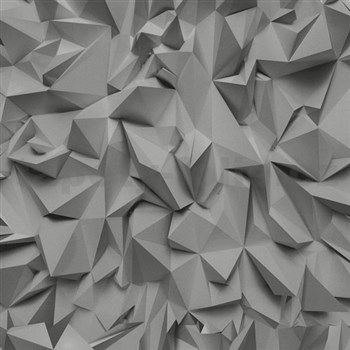 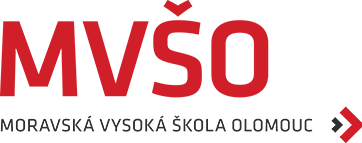 NÁVRH VÝZKUMU

Záměr výzkumu.
Projekt výzkumu.
Návrh vzorkování.
Sběr dat.
Zpracování dat a analýza.
Příprava závěrečné zprávy.
Rozpočet a časový plán.